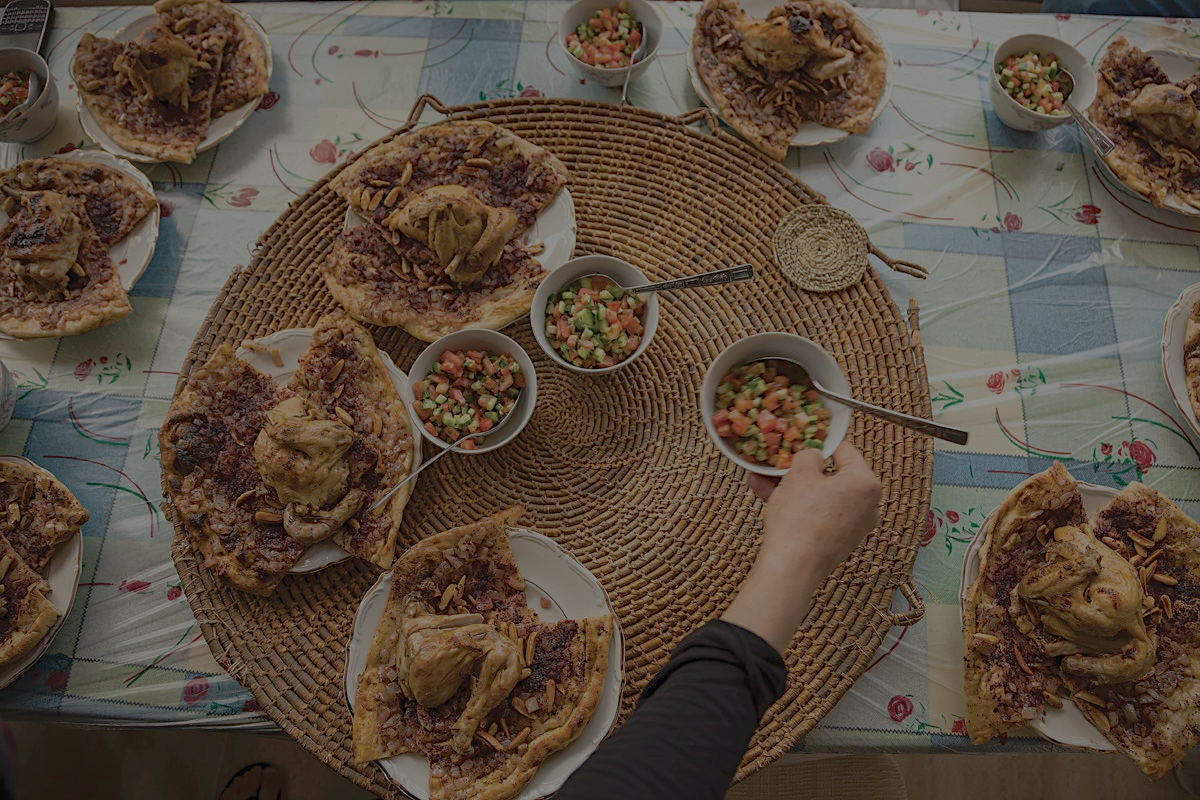 The Biblical Importanceof Sharing A Meal
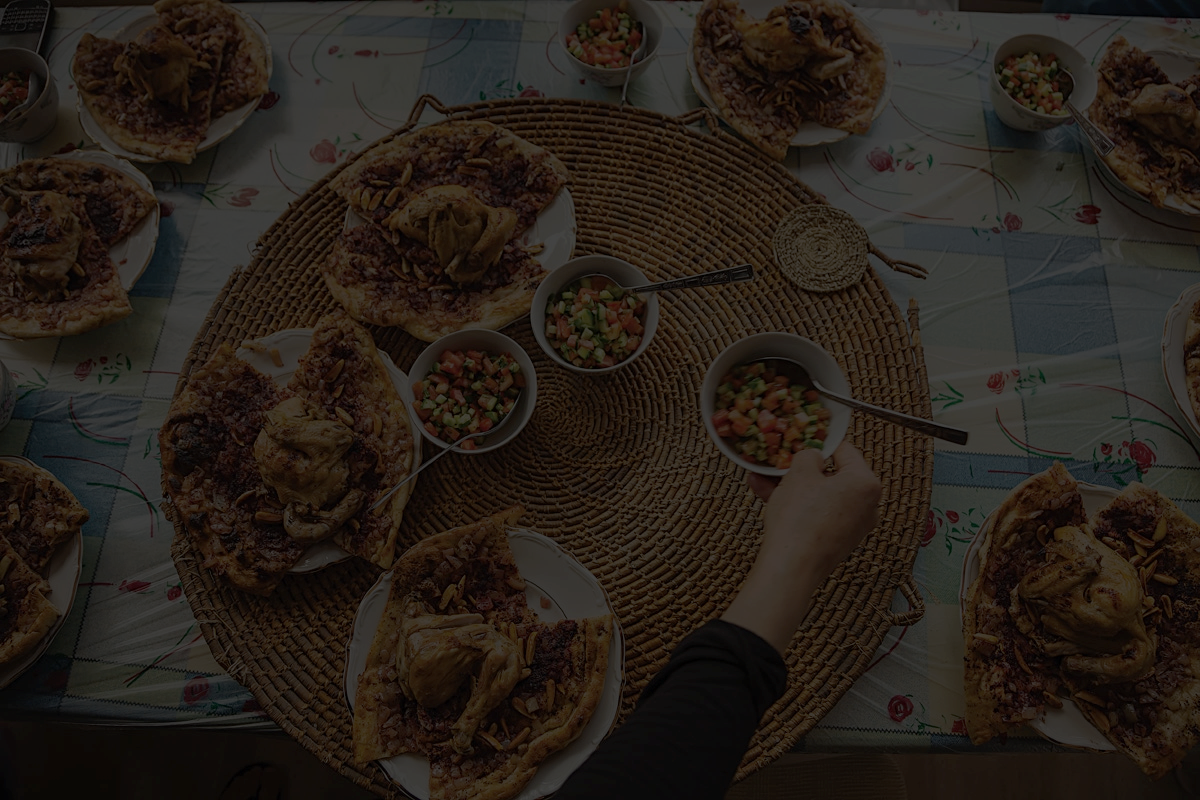 The Bible & Meals
God Designed Us for Conversation. 
He designed food as a daily part of life.
He ate with Abraham. [Gen 18:1-8] 
Ancients felt required to share meals. 
Offering food helps others.
Conversations take things deeper.
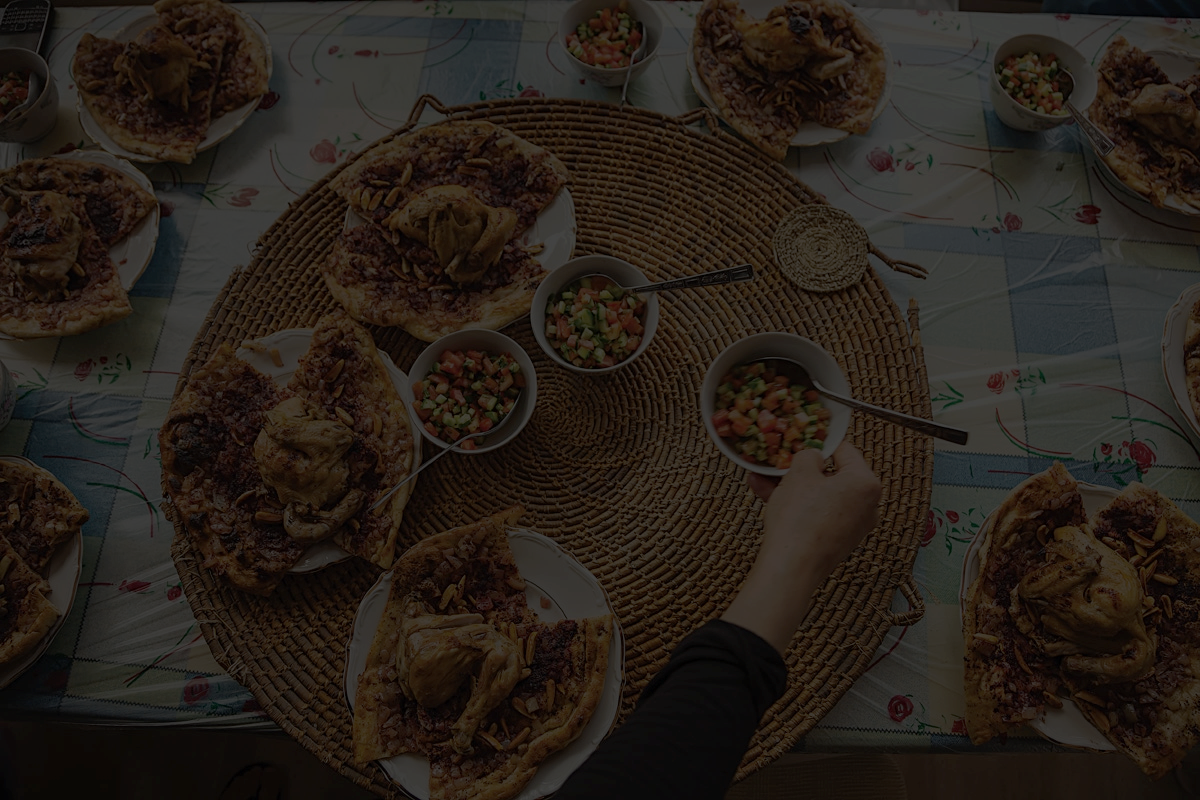 The Bible & Meals
God Designed Us for Conversation. 
The Law: Regular Worship Meals.
[Ex 23:10-17] Obviously Passover…
		& Sabbath, Pentecost, F. of Booths. 
For: Spiritual Reflection & Enjoyment.
Sacrifice: Trust & Thanksgiving.
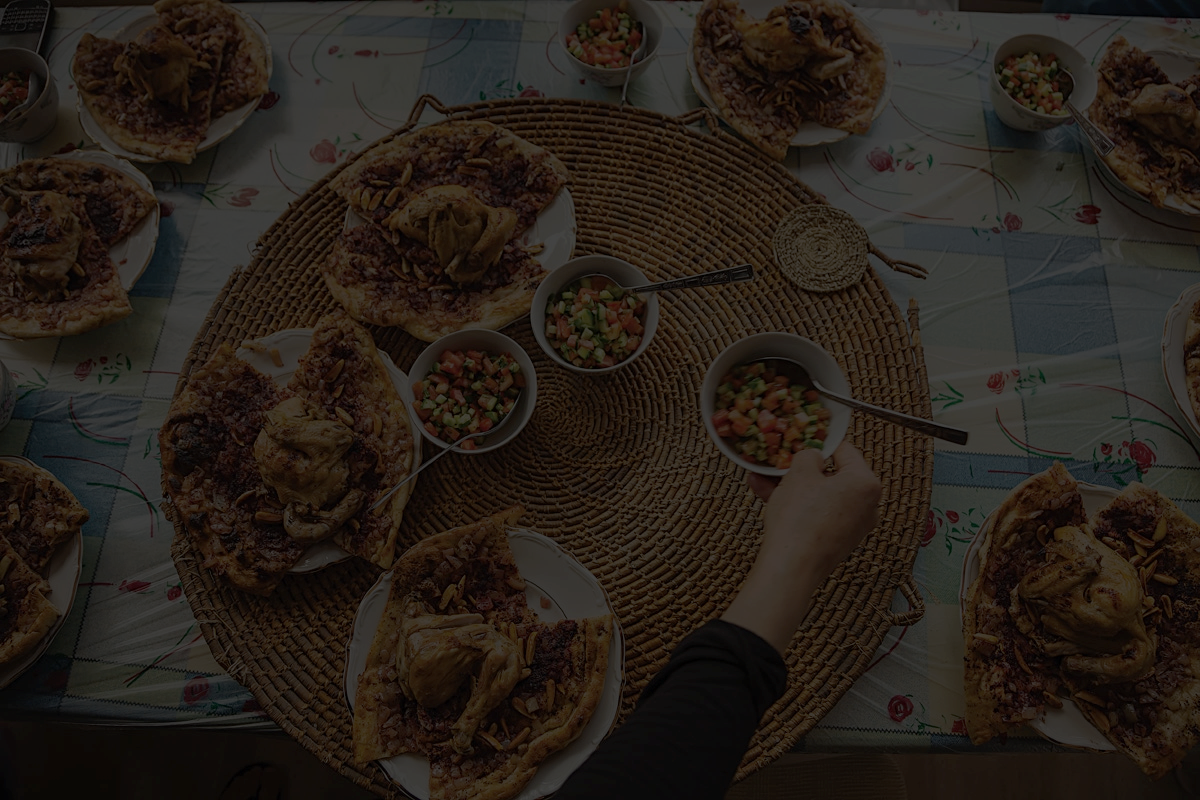 The Bible & Meals
God Designed Us for Conversation. 
The Law: Regular Worship Meals.
Several Meal Scenes In the OT:
David & Mephibosheth. 2 Sam 9
God Feeds Elijah w/ Ravens. 1 Ki 17
Esther’s Incredible Meal Scenes.
In [Isa 25:6-12] A Messianic Meal!
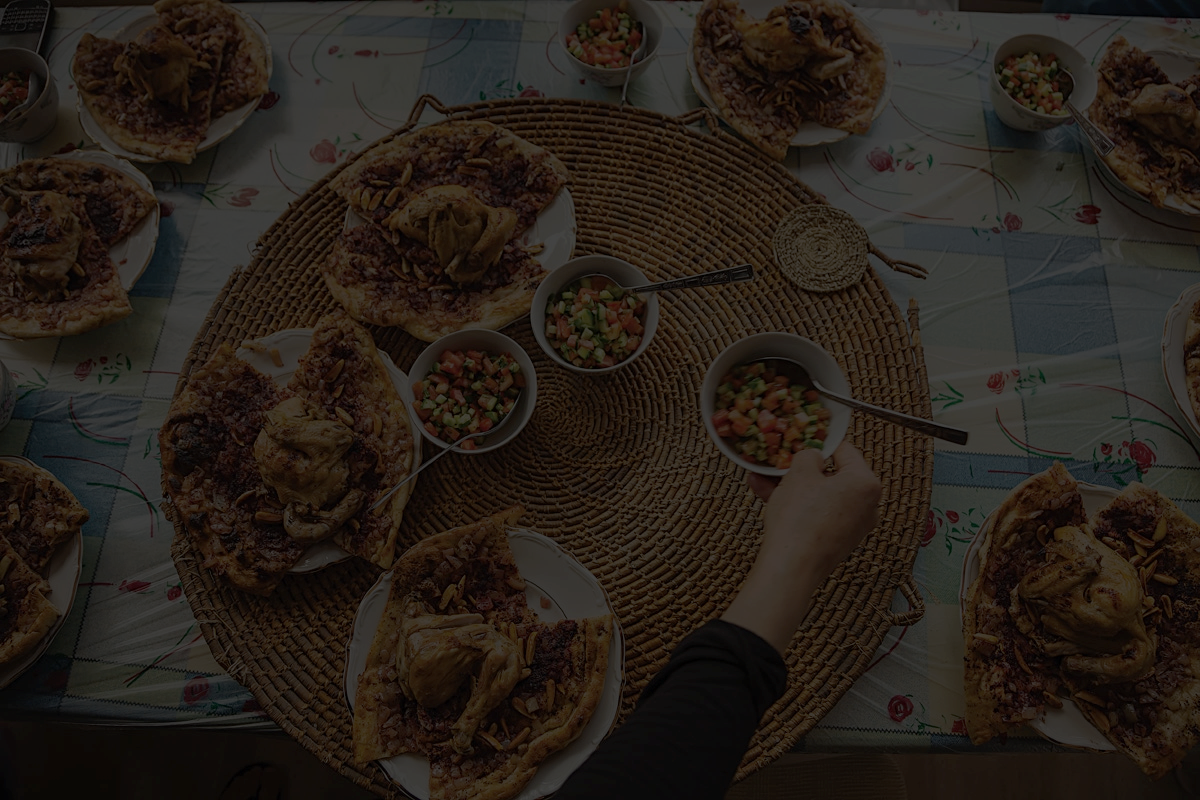 The Bible & Meals
“When Jesus Himself wanted to explain to His disciples what His forthcoming death was all about, He didn’t give them a theory, He gave them a meal.” 
-N.T. Wright
God Designed Us for Conversation. 
The Law: Regular Worship Meals.
Many Meals In the OT: [Isa 25].
Jesus Loved Meals For Teaching: 
Parables, Miracles, & General Habits.
Most Important: Commanded a Meal!
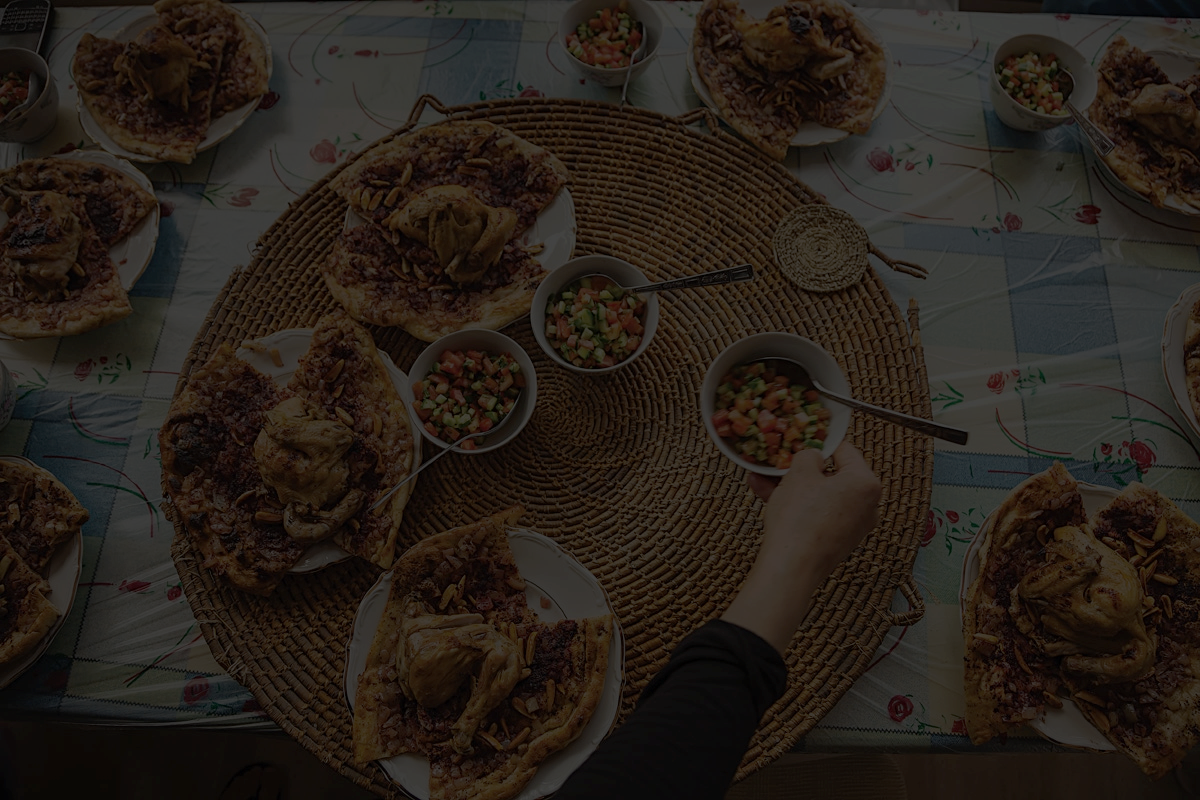 The Bible & Meals
The Law: Regular Worship Meals.
Many Meals In the OT: [Isa 25].
Jesus Loved Meals For Teaching. 
NT: ALL People Are To Be Hospitable.
[Romans 12:9-13] & in 1 Pet 4:8-10. 
Beyond leaders, even widows. 1 Tim 5:10
God’s People Enjoy Gathering & Inviting.
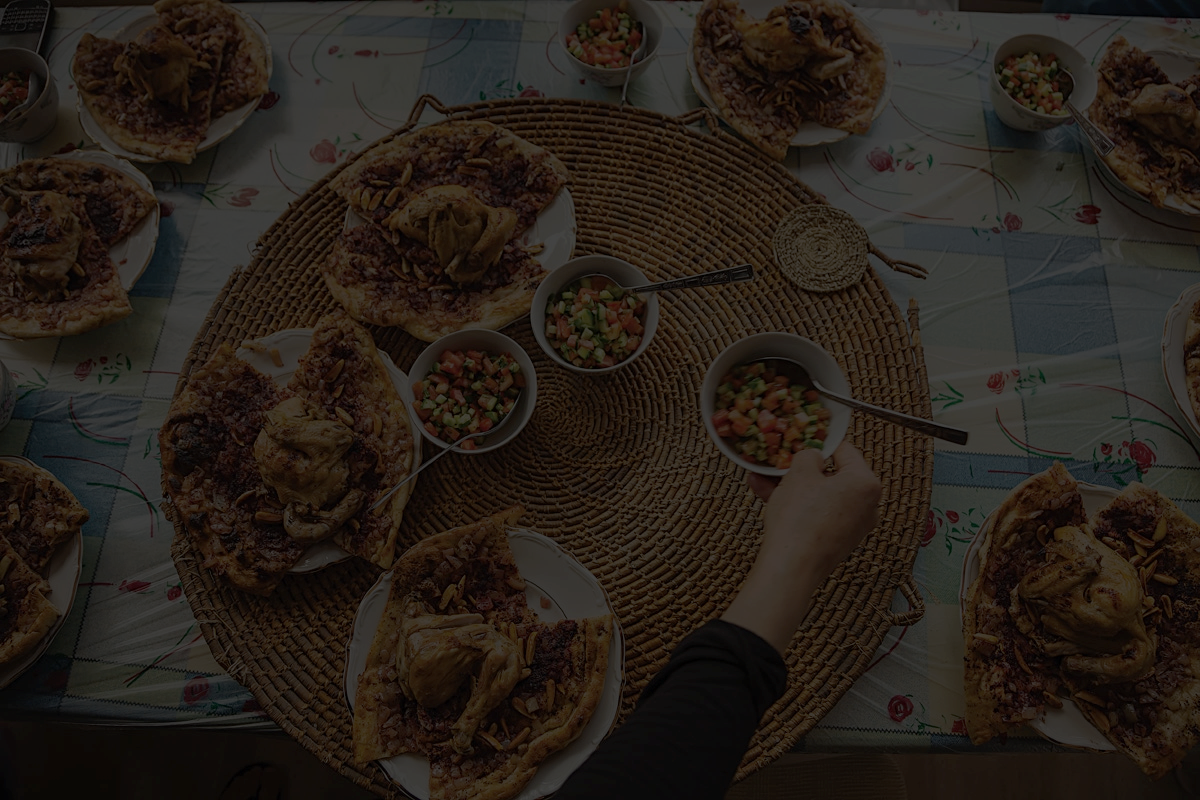 The Bible & Meals
The Law: Regular Worship Meals.
Many Meals In the OT: [Isa 25].
Jesus Loved Meals For Teaching. 
NT: ALL People Are To Be Hospitable.
[Romans 12:9-13] & in 1 Pet 4:8-10. 
Beyond leaders, even widows. 1 Tim 5:10
God’s People Enjoy Gathering & Inviting.
Tips For Hospitality
-Plan ahead, move beyond intention. 
-Keep it simple, fancy food not needed.
-Use your directories, invite a stranger. 
-You don’t need a perfectly clean home.
-Ask your guests questions & listen well. 
-Finally, ask how you can pray for them.